Działalność Poradni Psychologiczno-Pedagogicznej nr 1 w Gorzowie Wlkp. w 2018 roku oraz założenie na 2019rok.
Sesja Rady Powiatu Gorzowskiego 
25.02.2019r.
Działalność administracyjno-organizacyjna:
Stan zatrudnienia w Poradni wynosi 9.25 tatów merytorycznych. Struktura kadry pedagogicznej przedstawia się następująco;
	4 psychologów (3,5 etatu), 
	2 logopedów (2 etaty)
	4 pedagogów (3,5 etaty), 
	specjalista – rehabilitant (0,25 etatu). 
Wszyscy pracownicy merytoryczni posiadają odpowiednie kwalifikacje do pracy w Poradni oraz ukończone studia podyplomowe, kursy kwalifikacyjne, szkolenia
	2,0 etaty administracyjno–obsługowe.
	Poradnia zatrudnia na umową cywilno-prawną lekarza- konsultanta dla potrzeb Zespołu Orzekającego
Działalność administracyjno-organizacyjna
W ramach środków budżetowych poradni placówka doposażania jest systematycznie w testy diagnostyczne podnoszące jakość pracy pracowników oraz umożliwiające stawianie rzetelnej i pogłębionej diagnozy specjalistycznej, zakupiono test Bineta- Standforda, Baterie 5-6,
 Doposażono gabinet terapeutyczny w niezbędne pomoce-np. równoważnie, klocki edukacyjne, podłogę interaktywną, łóżko rehabilitacyjne.
W ramach bieżącego monitorowania oraz stałego nadzoru pedagogicznego przeprowadzono kontrole  dokumentacji prowadzonej przez pracowników, wydawanych orzeczeń i opinii, monitoring realizacji zadań w szkołach i placówkach.
W Poradni powołany został IODO, -przesłano do placówek współpracujących powierzenie przetwarzania danych, sporządzono niezbędną dokumentacją RODO w Poradni.
Kontrola zarządcza: Wykonywano  pracę zgodnie ze standardami kontroli zarządczej. Przestrzegano Regulaminu Kontroli Zarządczej.
Czym zajmujemy się na co dzień?
Poradnia realizuje działania statutowe obejmujące:
  diagnozę i orzecznictwo, 
  diagnozę i terapię uczniów ze specyficznymi trudnościami w uczeniu się   (dysleksja rozwojowa), 
  diagnozę i terapię uczniów z obniżonymi możliwościami intelektualnymi,
  diagnozę przyczyn trudności wychowawczych, emocjonalnych, dydaktycznych
  diagnozę ucznia zdolnego, 
  diagnozę rozwoju małych dzieci od 0 do 3r.ż. 
badania socjometryczne zespołów klasowych, 
 badania logopedyczne,
 terapię pedagogiczną, psychologiczną i logopedyczną,
 wsparcie ucznia zdolnego,
diagnozę zawodoznawczą dla uczniów gimnazjum 
zajęcia aktywizujące do podjęcia decyzji zawodowej,
 konsultacje indywidualne, mediacje szkolne, 
sieci współpracy i samokształcenia , 
szkolenia rad pedagogicznych,
zajęcia warsztatowe dla rodziców i nauczycieli
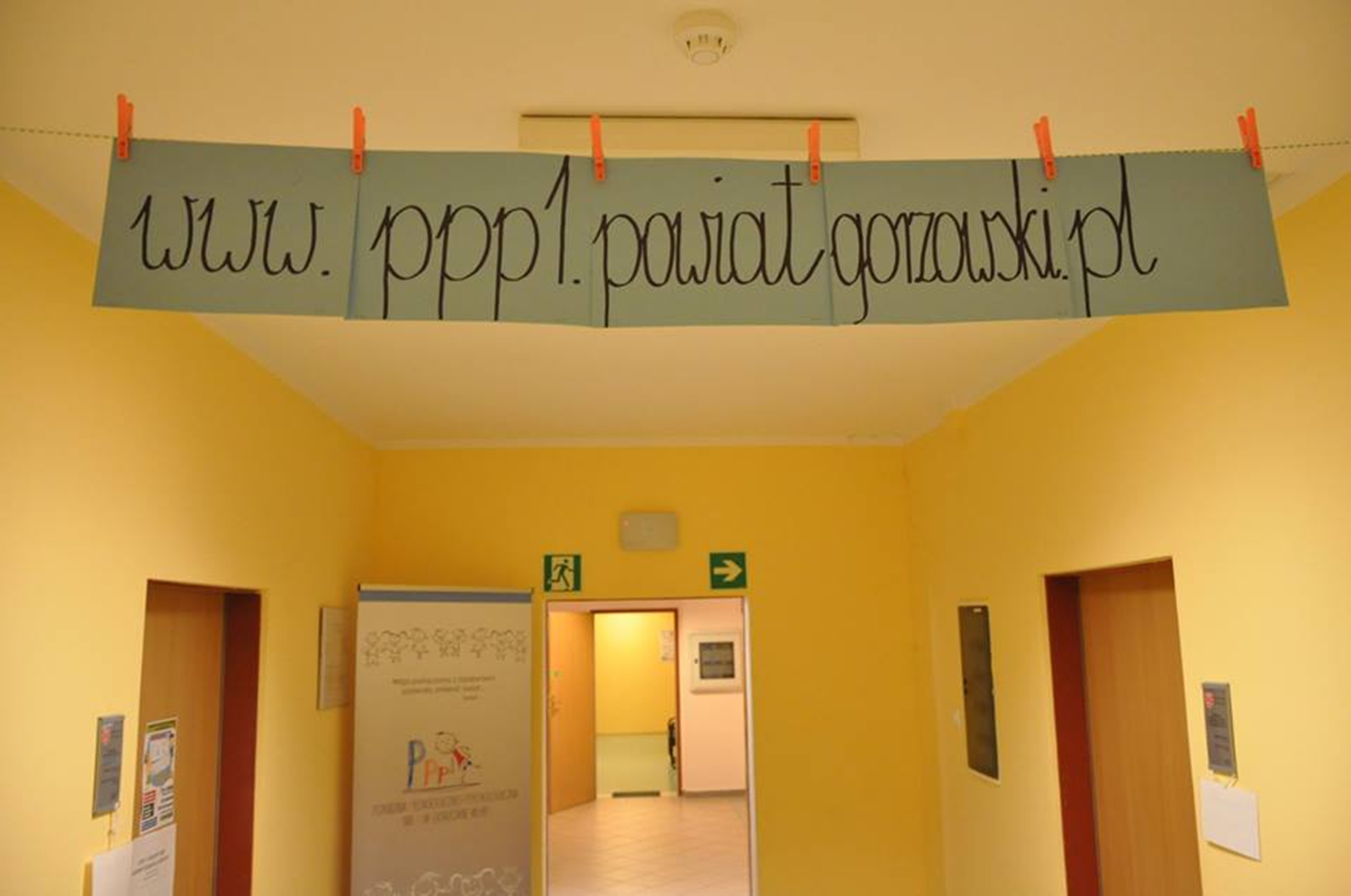 Jak to wygląda w liczbach?
W roku 2018 przeprowadzono na terenie poradni:
464 badań psychologicznych
558 badań pedagogicznych ( w tym przesiewowych)
219  badań logopedycznych 
142 osoby uczestniczyły w terapii logopedycznej
Zajęcia socjoterapeutyczne -30  osób
Rehabilitacja  - 11 osób 
Badania przesiewowe słuchu programem „Słyszę”- 11 osób
Badania przesiewowe słuchu programem „Mówię” 6 osób
Badania przesiewowe wzroku programem „Widzę” 6 osób
WWRD- 11 osób
Wydano:

Opinii –  280 

Informacji z badań-6

Orzeczeń , opinii o potrzebie wczesnego wspomaganiu rozwoju   106 

Udzielono ok. 800 porad po badaniach, konsultacji, porad wychowawczych bez badań.
Co robią specjaliści oprócz diagnozy?
Terapia psychologiczna dla dzieci i młodzieży  z zaburzeniami emocjonalnymi, zaburzeniami adaptacyjno – społecznymi, praca z rodzicami indywidualna .
Terapia Systemowa Rodzin
Profilaktyka trudności w czytaniu i pisaniu oraz nauce matematyki :
Trening ortograficzny, Trening czytania, Zabawy fundamentalne, Zajęcia edukacyjno-terapeutyczne metodą ,,Ortograffiti,, trening umiejętności społecznych, rehabilitacja,
Terapia logopedyczna dla dzieci z wadami wymowy, dzieci jąkających się, dzieci z wadą słuchu.
Realizacja projektu Logobajki,
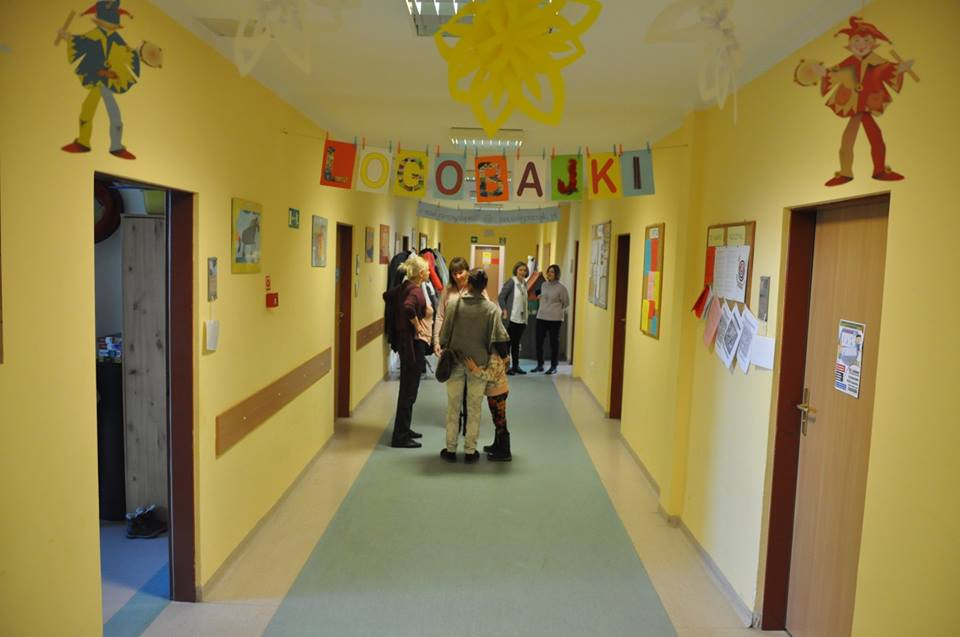 Co dla najmłodszych?
Wczesne wspomaganie rozwoju dzieci niepełnosprawnych od chwili wykrycia 
niepełnosprawności - zajęcia indywidualne i grupowe, w tym m.in.:
Rehabilitacja ruchowa metodą  NDT Bobath
Metoda Dobrego Startu
Metoda Weroniki Sherborne
Terapia ręki z elementami SI
Terapia naurotaktylna
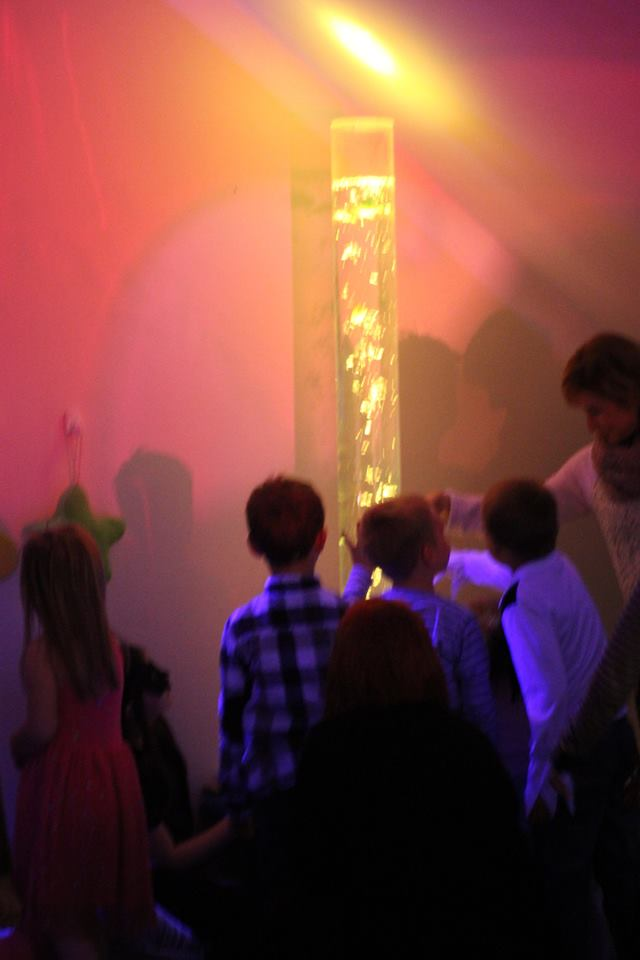 Co dla rodziców i opiekunów?
„Szkoła dla rodziców i  wychowawców    2 edycje -28 osób.
Prelekcje:
Uzależnienia XXI wieku- Bogdaniec, Deszczno- 103 osoby
Metody wychowawcze w domu- aby dzieciom było łatwiej w szkole- Deszczno
Wychowanie do odpowiedzialności- Ciecierzyce, Różanki, Lipki Wielkie 
Jak rozmawiać z dziećmi o śmierci- kl. III b SP Janczewo-14 osób
Cyberprzemoc –      SP Różanki -10 osób
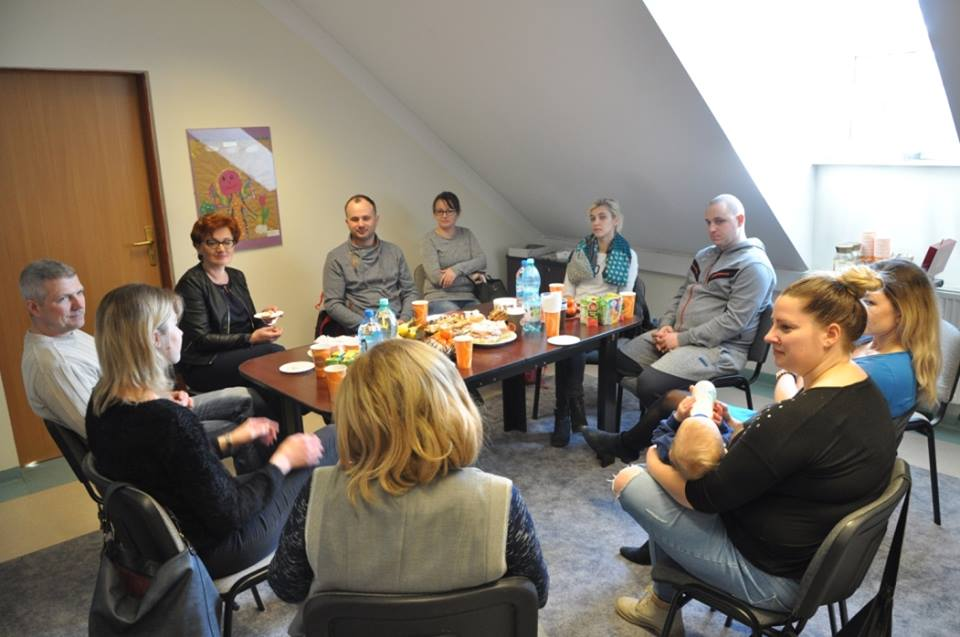 Jak wspomagamy szkoły i przedszkola ?
Sieć współpracy i samokształcenia dla pedagogów szkolnych
Sieć współpracy i samokształcenia dla nauczycieli pracujących z uczniem niepełnosprawnym-  8 osób 
	Szkoleniowe rady pedagogiczne :
Pomoc psychologiczno- pedagogiczna zgodnie z nowymi przepisami prawnymi”- SP Baczyna -23 os.
Jak motywować uczniów-konstruktywna pochwała –SP Bogdaniec -30 os.
Formułowanie WOPF i IPET - SP Bolemin-16 os.
Trudny rodzic – jak rozmawiać- SP Janczewo 11 os.
Konsultacje i wsparcie dla nauczycieli w ramach organizacji pomocy psychologiczno-pedagogicznej.
Ponadto:
Konsultacje i wsparcie dla nauczycieli w ramach organizacji pomocy psychologiczno-pedagogicznej.
	Badanie przesiewowe ryzyka dyskalkulii: SP Ciecierzyce, SP Jenin, SP. Bogdaniec. SP Baczyna, SP Jeniniec,; -144 osoby

Badanie dojrzałości szkolnej –P-le Baczyna, Lubiszyn, Ciecierzyce
Co ponadto ?
Wiodący ośrodek  koordynacyjno-rehabilitacyjno- opiekuńczy na obszarze powiatu.
Ilość uczestników objętych pomocą z terenu powiatu gorzowskiego : 168 w tym:
Dzieci od 0 – 3 lat - 16
Dzieci od 4 – 6 lat - 52
Dzieci od 7- 9  lat - 16
Rodzice, prawni opiekunowie  – 84osób. 
Zrealizowano739 godzin bezpośredniej pracy z dzieckiem i rodziną.
Pilotaż zorganizowany przez ORE „Wdrażanie modelowego zestawu narzędzi diagnostycznych oraz standardów funkcjonowania poradni psychologiczno-pedagogicznych”.-szkolenia dla pracowników PPP ze Słubic, Kostrzyna n/Odrą, Zielonej Góry.
Organizacja Dnia Poradni pod hasłem: Bezpieczni w sieci. W ramach projektu zorganizowano: gry i zabawy bez komputerowej oprawy, quiz rodzice kontra dzieci ,,Co wiem o bezpiecznym internecie”.  Zorganizowano konkurs plastyczny ,,Era bez komputera”. Odbyły się konsultacje z psychologiem i pedagogiem. 
Współpraca z Interdyscyplinarnym Zespołem ds. Przeciwdziałania Przemocy w Lubiszynie oraz Deszcznie
Co ponadto?
Udział Poradni w projekcie  organizowanym przez ORE „Monitorowanie działań szkół, poradni psychologiczno-pedagogicznych i kuratoriów oświaty w zakresie edukacji i opieki nad uczniami z chorobami przewlekłymi.
Organizacja konkursu fotograficznego „Polska moją ojczyzną”, pozyskanie sponsorów nagród.
Prowadzenie wykładów w trakcie narad wizytatorów z dyrektorami przedszkoli, szkół i placówek oświatowych.
w Poradni funkcjonuje „Biblioteka uwolnionej książki” z której korzystają dzieci i dorośli klienci. 
Udział w Targach Edukacyjnych :Zawodowcy w Gorzowie - porady i konsultacje dla gimnazjalistów .
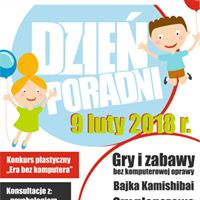 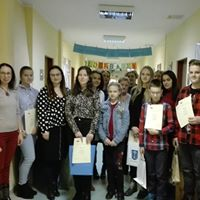 Co zrealizowaliśmy w szkołach dla uczniów:
Kim jestem –warsztaty zawodoznawcze – kl. III gim :, Baczyna, Ściechów, Lipki Wielkie, Kłodawa, Różanki
 Ja i świat zawodów - warsztaty zawodoznawcze- kl. II gim., Baczyna, Ściechów, Lipki    Wielkie, Kłodawa ,Różanki 
Logobajki i teatrzyk Kamishibai -dzieci uczestniczące w zajęciach w czasie ferii-13 osób
Jak radzić sobie z trudnymi  emocjami - warsztat; klasy III, IV, V,VI,VII  –SP Wawrów, Różanki, Deszczno, OSZW Lipki Wielkie-  281osób
Ja też jestem kimś ważnym – SP  Ciecierzyce,- Lubczyno- 49 osób
Każdy jest inny ale wszyscy jesteśmy dziećmi -SP Różanki, Janczewo,-50 osób 
Ćwiczę pamięć i uwagę -SP Ciecierzyce-17
Rozmowy bez słów-SP Lipki W., SP Bogdaniec, SP  Lubczyno, SP Różanki,
Poznaję siebie i swoją klasę- SP Lipki W., SP Bogdaniec, SP Lubczyno, SP  Różanki,
Tolerancja wobec niepełnosprawności- SP Janczewo
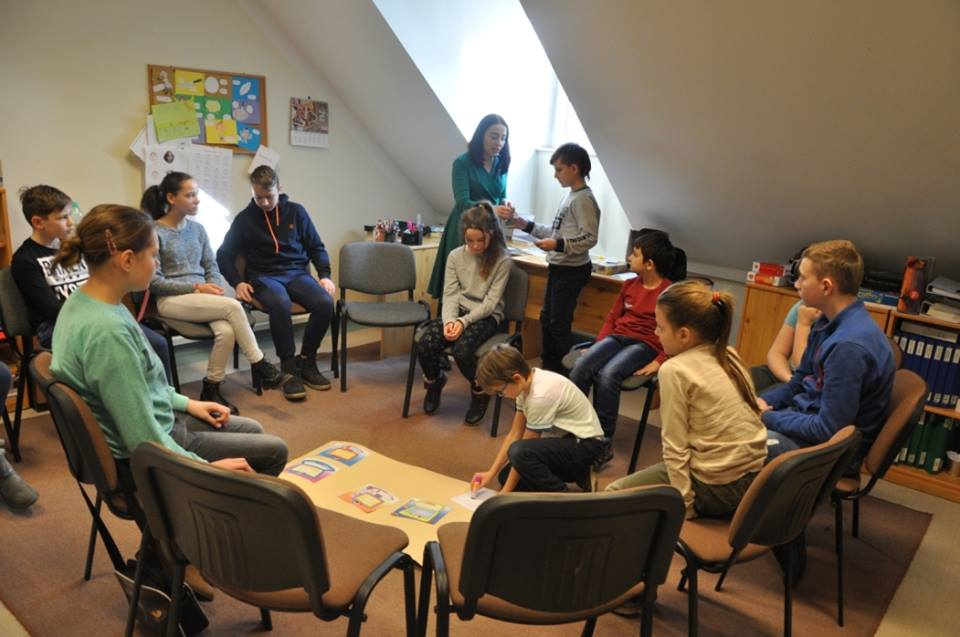 Z kim współpracujemy?
	Powiatowym Centrum Pomocy Rodzinie,
	 placówkami służby zdrowia,
	 sądem i policją,
	PTZN 
	Gminnymi Zespołami  Interdyscyplinarnymi
	Ośrodkami Terapii Uzależnień
	Gminnymi Komisjami Rozwiązywania Problemów Alkoholowych
  Poradnią Psychologiczno-Pedagogiczną w Kostrzynie, Gorzowie Wlkp.
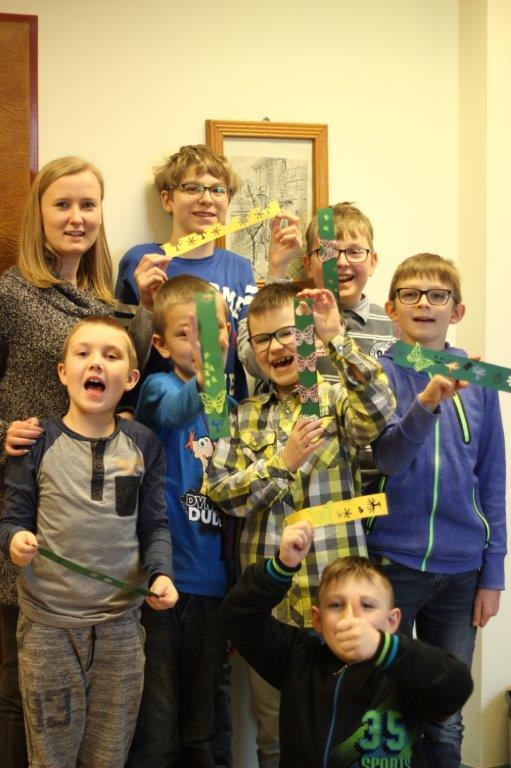 Plany na 2019 rok……..potrzeby…
Utrzymanie wysokiego poziomu świadczonych usług: remont korytarza i gabinetów, Kontynuacja działań w celu skrócenia  kolejki oczekujących na wizytę oraz zwiększenia dostępności: pracujemy w godzinach popołudniowych, pracujemy w zespołach zadaniowych,
Dalszy rozwój usług psychoterapeutycznych oraz wczesnego wspomagania rozwoju dziecka : szkolenia pracowników, sala terapii indywidualnej, pomoce terapeutyczne, komputery, dodatkowa ¼ etatu dla rehabilitanta
Organizacja konferencji dla pedagogów, psychologów szkolnych: udostępnienie  sali konferencyjnej, wsparcie finansowe organizacji.
DZIĘKUJĘ ZA UWAGĘ




Małgorzata Kobryń